স্বাগতম
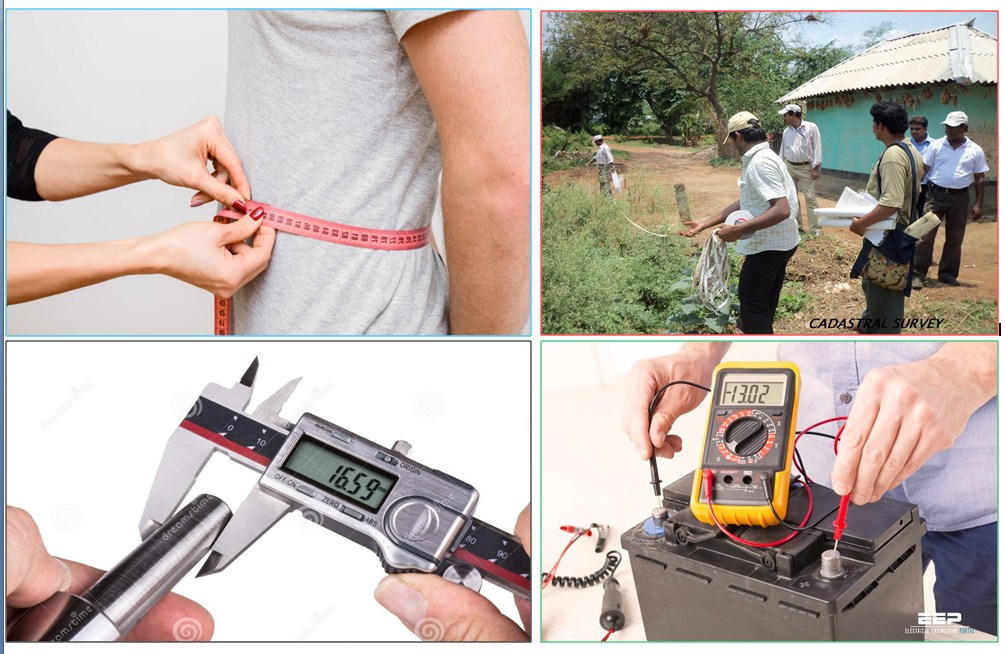 পরিচিতি
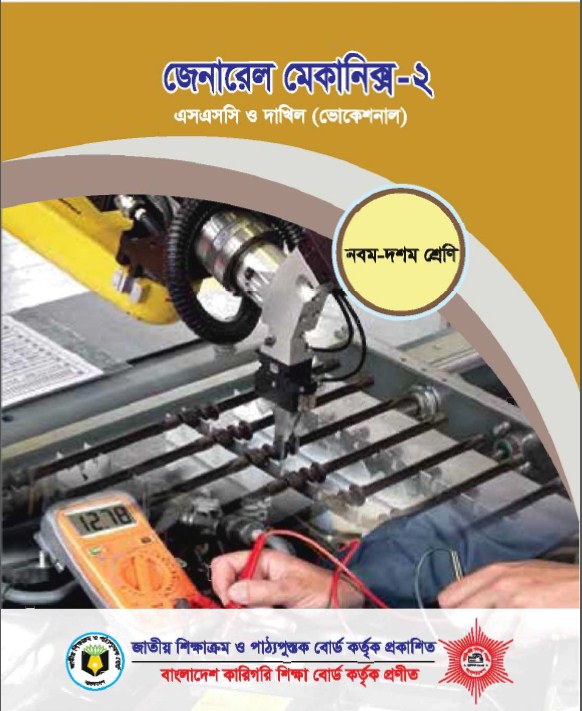 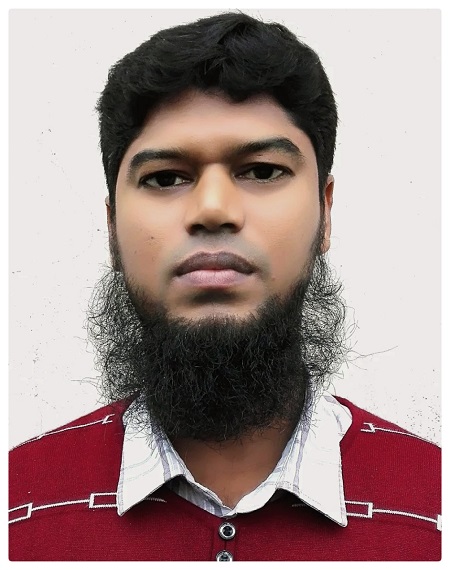 জয়নাল আবেদীন
ট্রেড ইন্সট্রাক্টর (জেনারেল মেকানিক্স)
মাধাইয়া বাজার ছাদিম উচ্চ বিদ্যালয়,
চান্দিনা, কুমিল্লা।
প্রশিক্ষক, বাংলাদেশ কারিগরি শিক্ষা বোর্ড।
মোবাইল : ০১৯১৬-৮০৮৪৬৩
Email: joynal4079@gmail.com
বিষয়ঃ জেনারেল মেকানিক্স-২
শ্রেণিঃ নবম-দশম (ভোকেশনাল)
অধ্যায়ঃ তৃতীয় (পরিমাপক যন্ত্রপাতি - Measuring Tools)
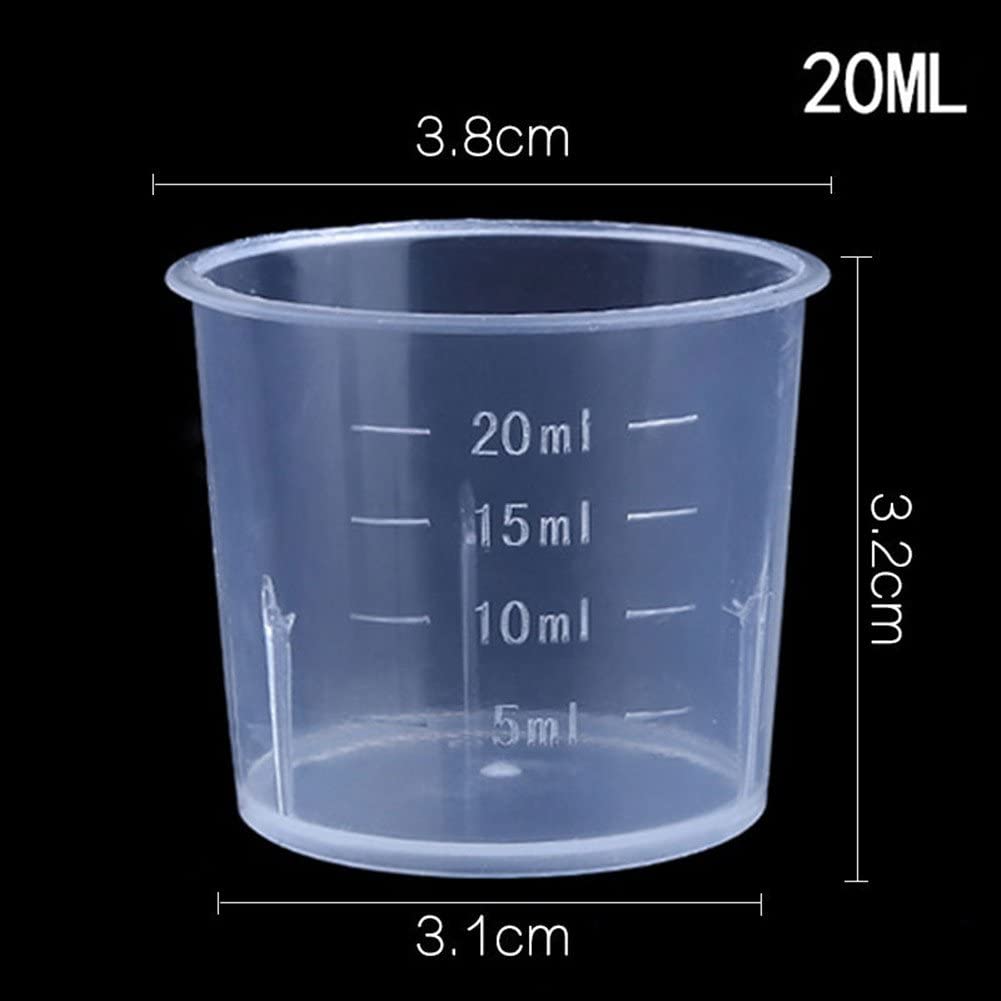 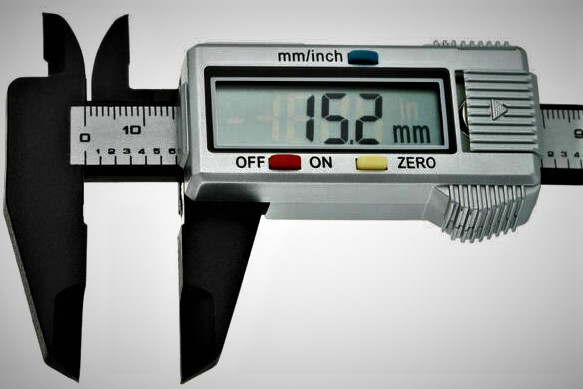 প্রদর্শীত ছবিগুলো কিসের ছবি?
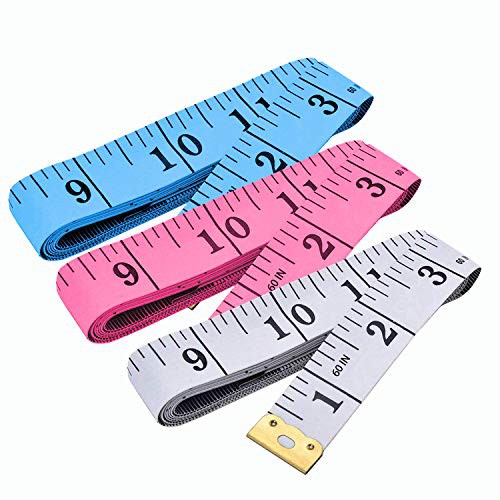 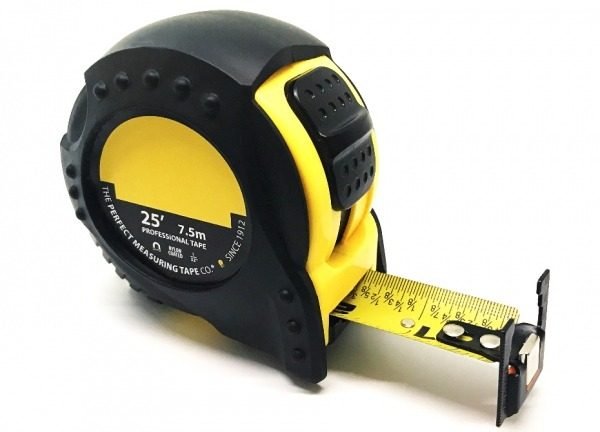 পরিমাপক যন্ত্রপাতির ছবি। ভার্নিয়ার ক্যালিপার্স, মেজারিং কাপ, টেইলারিং টেপ ও স্টীল টেপ।
আজকের পাঠ
পরিমাপক যন্ত্রপাতি (Measuring Tools)
শিখনফল
আজকের পাঠ শেষে আমরা যা যা শিখতে পারবো-
পরিমাপক যন্ত্রপাতির সংজ্ঞা
পরিমাপক যন্ত্রপাতির প্রকারভেদ
একটি ভার্নিয়ার ক্যালিপার্সের বিভিন্ন অংশের নাম
পরিমাপক যন্ত্রপাতির ব্যবহার।
পরিমাপক যন্ত্রপাতি - Measuring Tools
পরিমাপক যন্ত্রপাতি (Measuring Tools):  যে সকল বস্তু বা ডিভাইসের সাহায্যে কোন কিছুর পরিমাণ নির্ণয় করা যায় তাকে পরিমাপক যন্ত্রপাতি (Measuring Tools) বলে।
যেমন- স্টীল ট্যাপ, স্টীল রুল ও ভার্নিয়ার ক্যালিপার্স, ইত্যাদি।
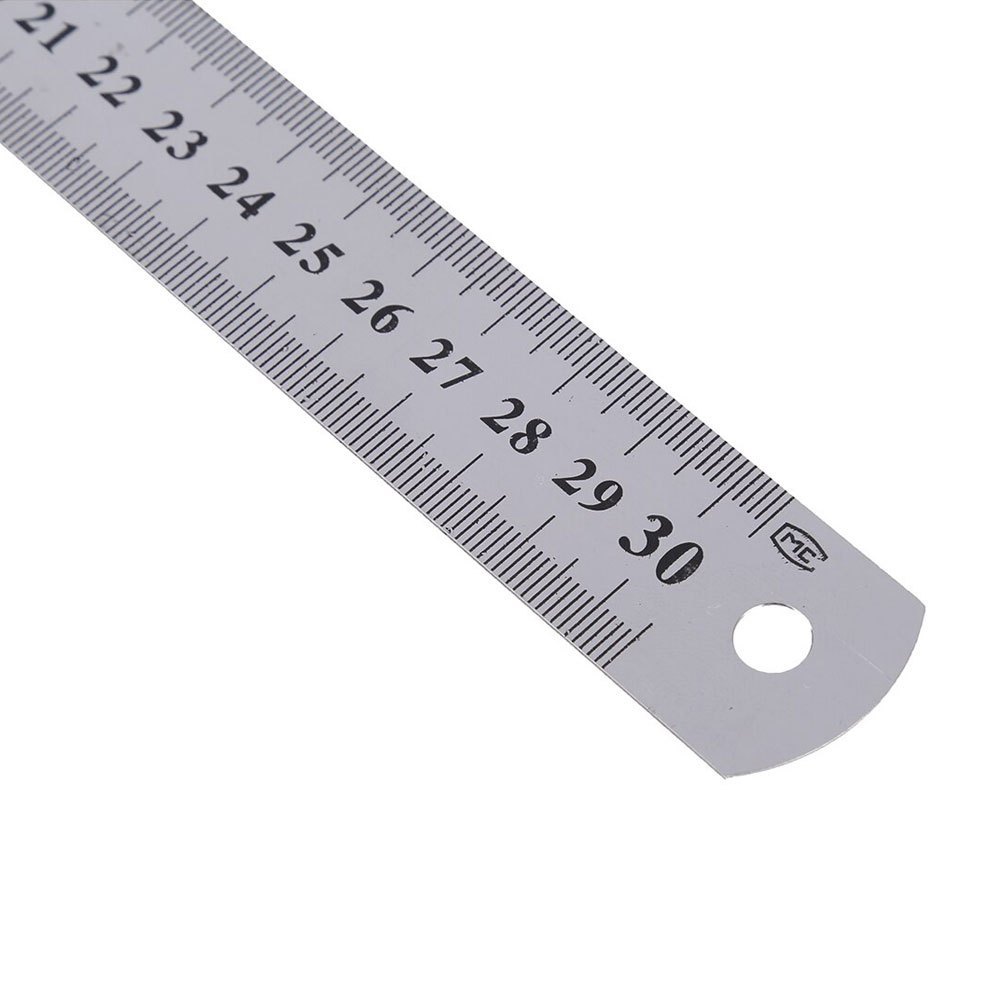 পরিমাপক যন্ত্রপাতির প্রকারভেদ
পরিমাপক যন্ত্রপাতি প্রধানত দুই প্রকার, যেমন-
প্রত্যক্ষ পরিমাপক যন্ত্রপাতি (Direct Measuring Tools)
পরোক্ষ পরিমাপক যন্ত্রপাতি (Indirect Measuring Tools)
Direct  Measuring  Tools
প্রত্যক্ষ পরিমাপক যন্ত্রপাতি (Direct Measuring Tools) :  যে  সকল টুল্‌সের সাহায্যে সরাসরি পরিমাপ নির্ণয় করা যায় তাকে প্রত্যক্ষ পরিমাপক যন্ত্রপাতি (Direct Measuring Tools) বলে।
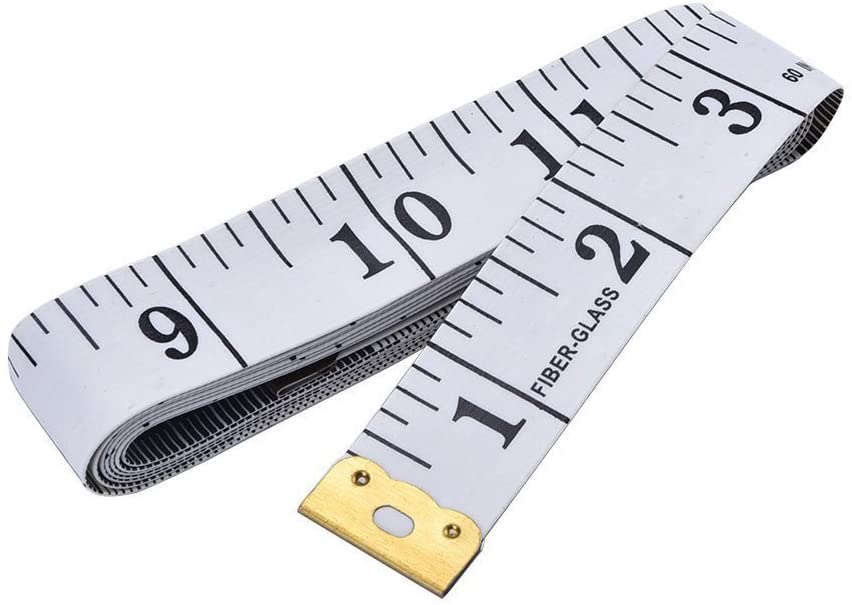 Indirect  Measuring  Tools
পরোক্ষ পরিমাপক যন্ত্রপাতি (Indirect Measuring Tools) : যে  সকল টুল্‌সের সাহায্যে সরাসরি পরিমাপ নির্ণয় করা যায় না , অন্য একটি ডিভাইসের সাহায্য নিতে হয় তাকে প্রত্যক্ষ পরিমাপক যন্ত্রপাতি (Indirect Measuring Tools) বলে।
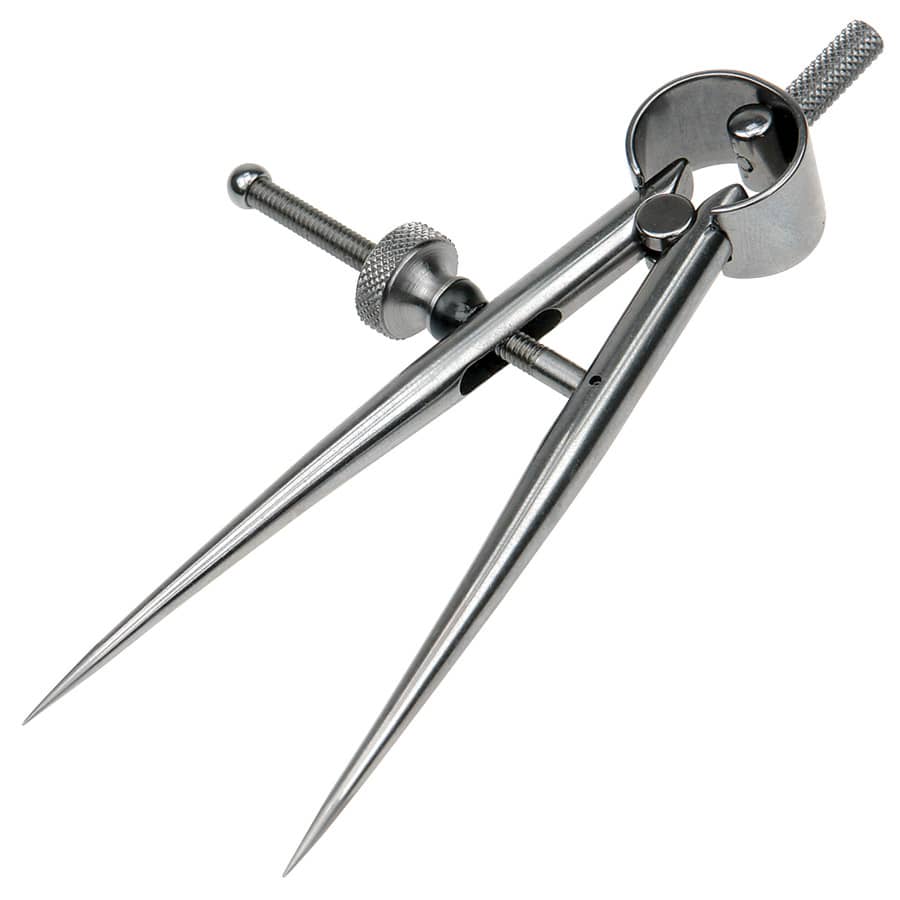 পরিমাপক যন্ত্রপাতির প্রকারভেদ
সূক্ষ্ণতার দিক বিবেচনা করে  পরিমাপক যন্ত্রপাতি  ৪ প্রকার- যেমন;
অসূক্ষ্ণ পরিমাপক যন্ত্রপাতি (Non- precision  Measuring Tools)
অর্ধ সূক্ষ্ণ পরিমাপক যন্ত্রপাতি (Semi- precision  Measuring Tools)
সূক্ষ্ণ পরিমাপক যন্ত্রপাতি (Precision  Measuring Tools)
অতি সূক্ষ্ণ পরিমাপক যন্ত্রপাতি (High Precision  Measuring Tools)
Non-Precision Measuring  Tools
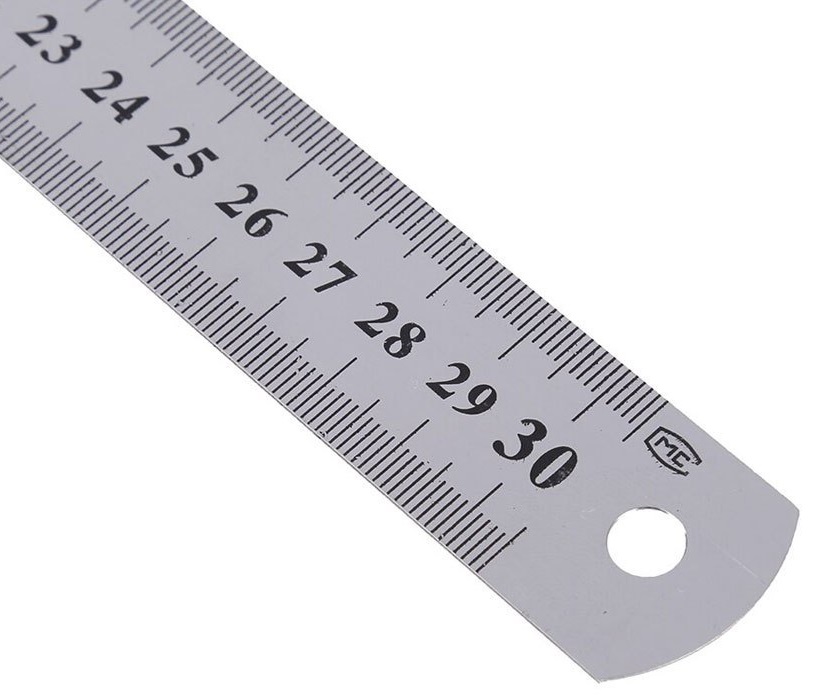 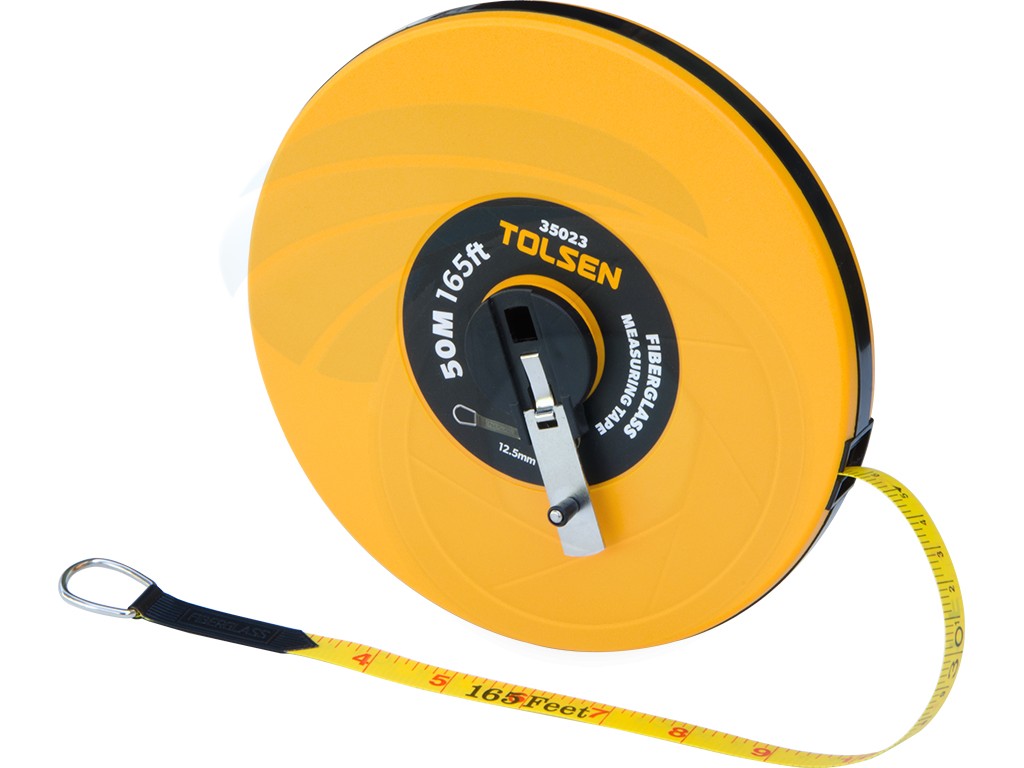 Semi-Precision Measuring  Tools
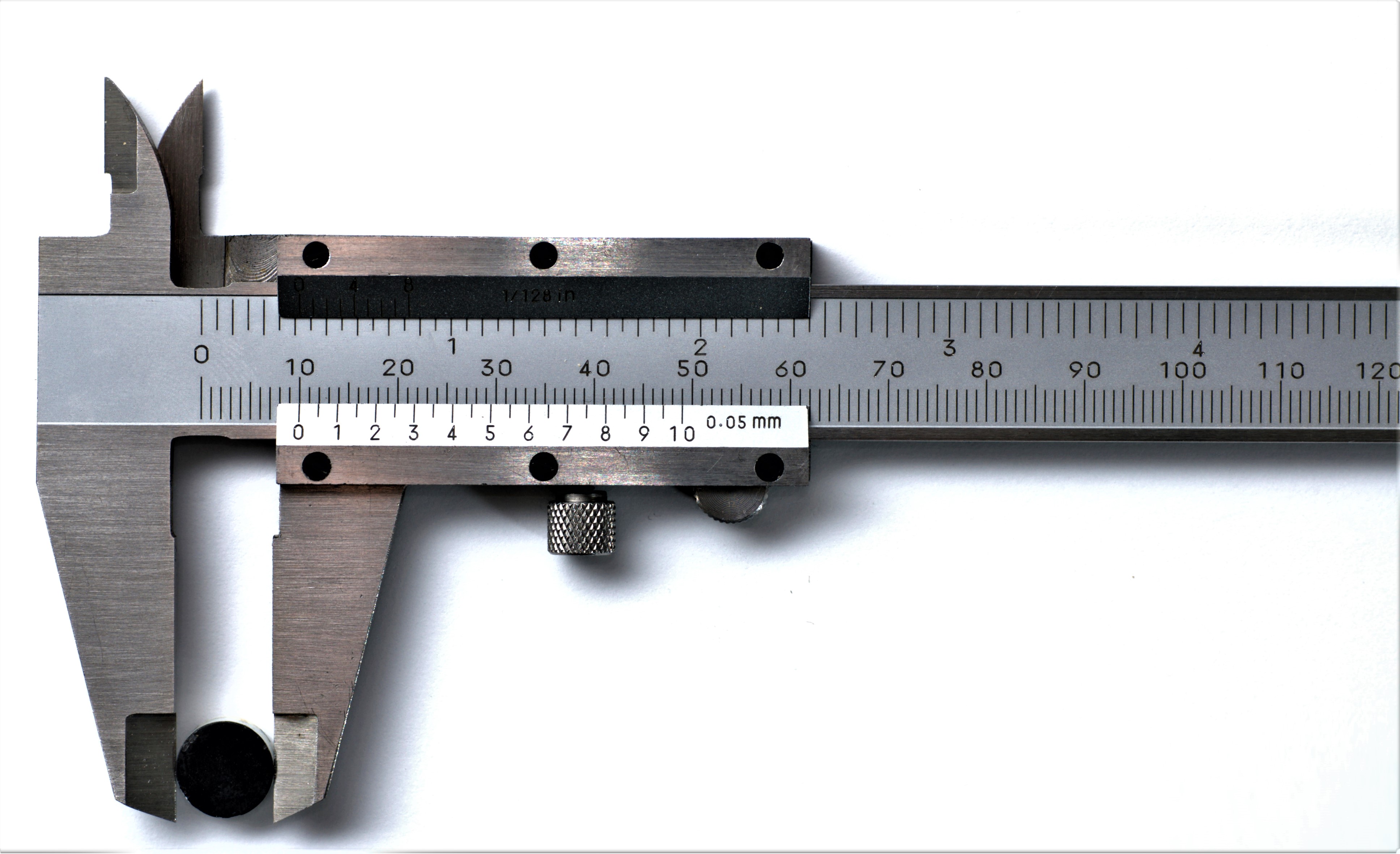 Precision Measuring  Tools
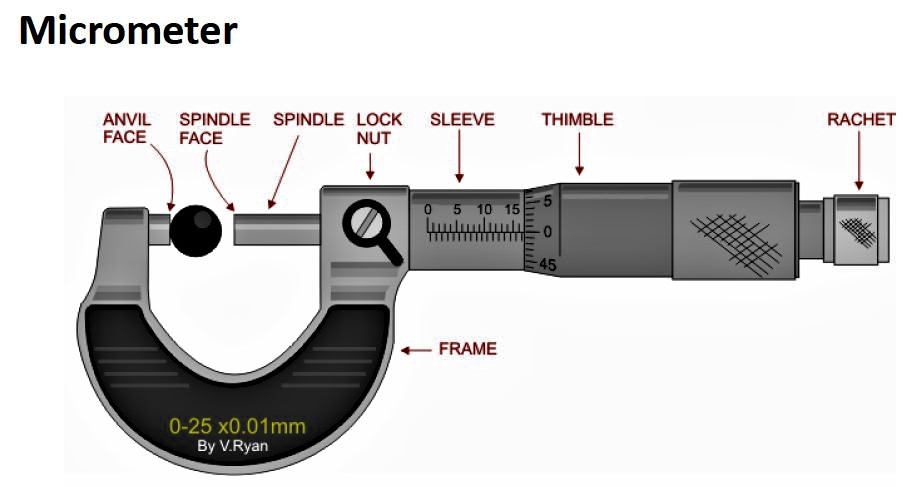 High Precision Measuring  Tools
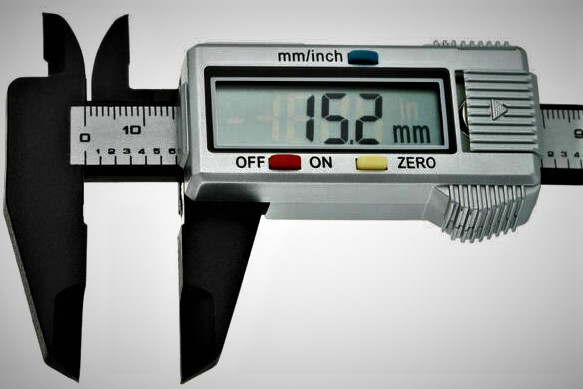 একটি ভার্নিয়ার ক্যালিপার্সের বিভিন্ন অংশের নাম
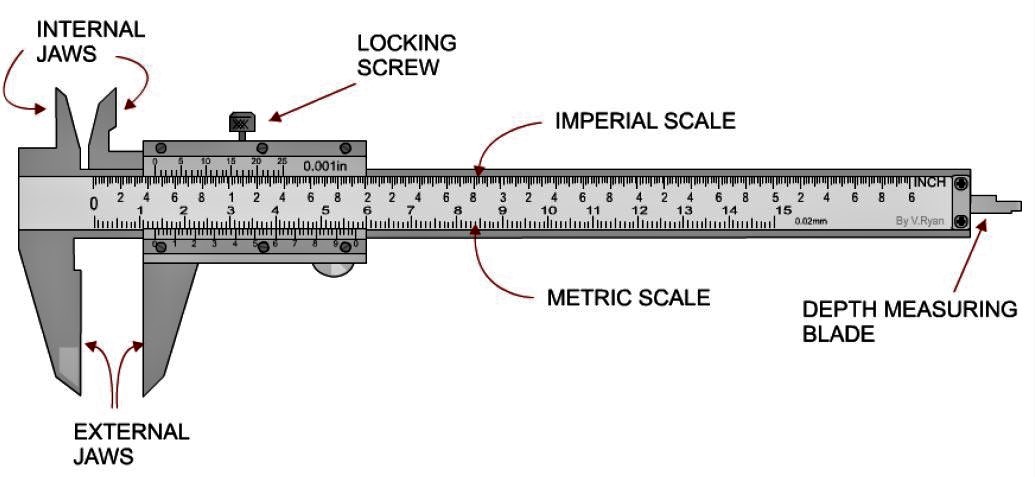 দলীয় কাজ
প্রতি ৪ জনে মিলে স্টীল ট্যাপের সাহায্যে নিজেদের হাই বেঞ্চ পরিমাপ খাতায় লিখে শিক্ষককে দেখাবে।
মূল্যায়ন
পরিমাপক যন্ত্রপাতি কাকে বলে?
পরিমাপক যন্ত্রপাতি কত প্রকার?
ভার্নিয়ার ক্যালিপার্সের যে কোন ৪ টি অংশের নাম লিখ।
স্টীল টেপের ব্যবহার লিখ|
বাড়ির কাজ
টেইলারিং ট্যাপ ব্যবহার করে তোমার পড়ার টেবিলের দৈর্ঘ্য, প্রস্থ ও উচ্চতা লিখ।
Thanks you allAllah Hafiz